Figure 4. Direct group comparison of activation on Go trials (A) and StopInhibit trials (B). Results are corrected for ...
Cereb Cortex, Volume 26, Issue 1, January 2016, Pages 12–22, https://doi.org/10.1093/cercor/bhu165
The content of this slide may be subject to copyright: please see the slide notes for details.
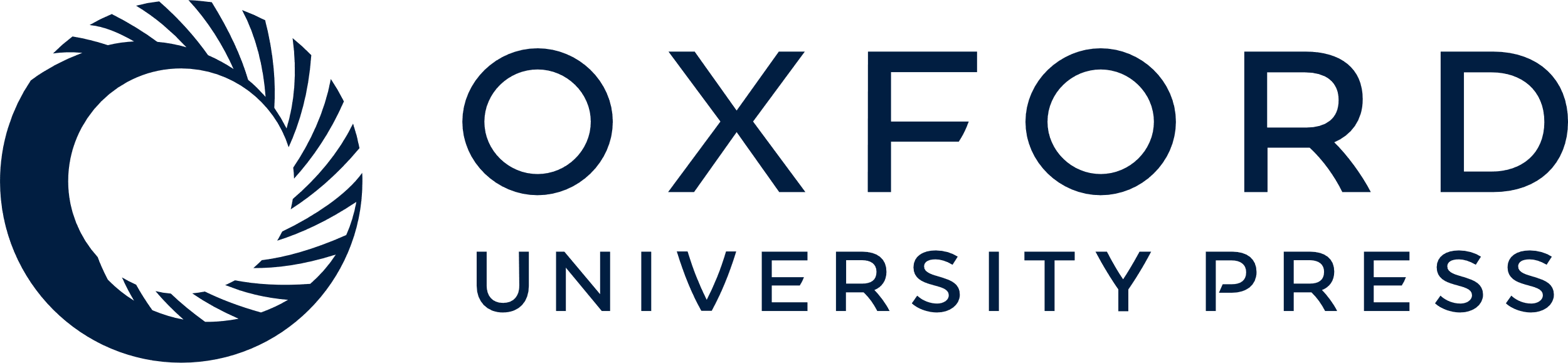 [Speaker Notes: Figure 4. Direct group comparison of activation on Go trials (A) and StopInhibit trials (B). Results are corrected for multiple comparisons (FWE P < 0.05) at the cluster level.


Unless provided in the caption above, the following copyright applies to the content of this slide: © The Author 2014. Published by Oxford University Press. All rights reserved. For Permissions, please e-mail: journals.permissions@oup.com]